технологии на занятиях
 по английскому языку
Мастер–класс
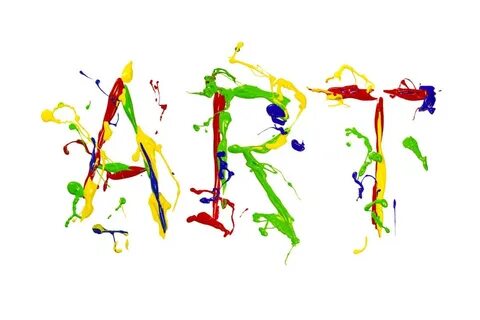 Автор: Спицына Г.Н.  педагог ДО
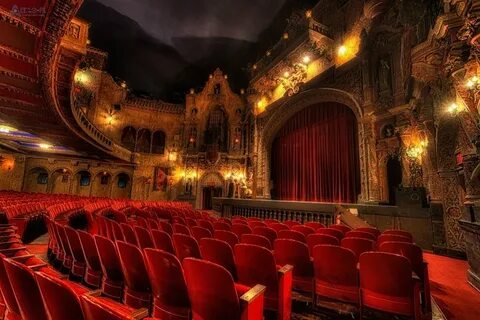 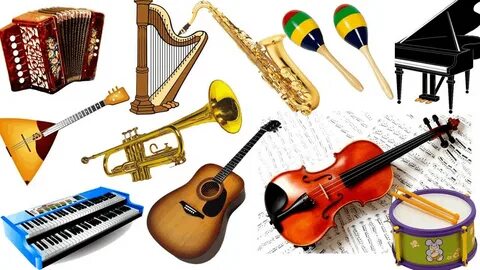 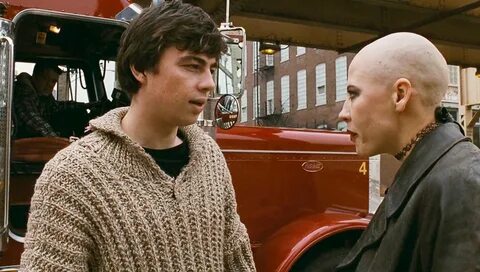 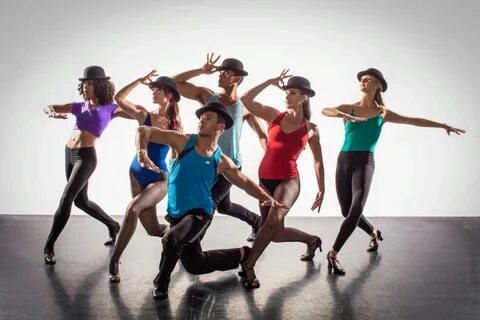 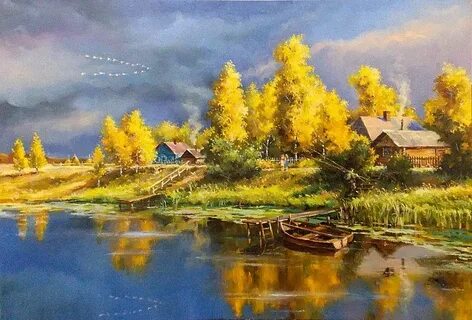 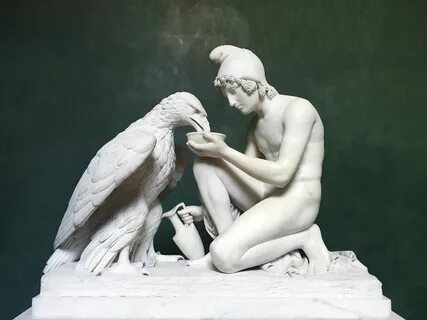 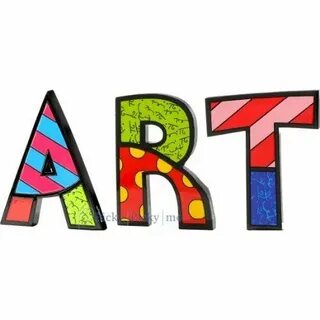 искусство
Цель  мастер-класса:

 показать на
 практике 
методы и приемы инновационной 
арт-технологии, 
помогающие 
раскрыть 
творческий 
потенциал
 личности 
учащегося.
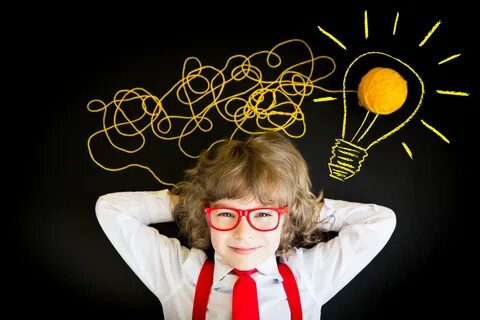 Арт-технологи позволяют сделать процесс обучения более насыщенным и интересным, дают удивительные возможности развить эмоциональную сферу, образное мышление, воображение, творческий потенциал учащегося.
Арт-технологии на занятии 
иностранного языка: 

использование средств иллюстративной наглядности;
просмотр видеофильмов; 
прослушивание музыкальных      произведений;
создание коллажей на различные темы;
 - разучивание стихов, рифмовок, песен; 
 художественное сочинение; 
- инсценирование; 
исполнение различных ролей в диалогах; - ролевые игры.
Самыми  распространенными видами арт-технологий являются визуальные арт-технологии.
Это применение, прежде всего, иллюстративного материала, средств наглядности (картинок, таблиц, слайдов,  коллажей, диаграмм, кукол, масок). Визуальные арт-технологии как нельзя лучше воплощают собой один из первостепенных дидактических принципов (по Я. А. Коменскому) - принцип наглядности. А наглядность в свою очередь повышает мотивацию обучаемых, развивает творческое воображение и мышление, способствует и даже облегчает усвоение учебного материала. Работа с наглядным материалом стимулирует учащихся на говорение и аудирование.
1.Сказкотерапию – различные сказки, когда мы учимся читать, фонетические сказки, грамматические.
2.Коллажирование 
3.Ритмичные физкультминутки 
4.Работа с песнями и музыкой
 5.Пантомимы 
6.Crafts (прикладное искусство)
7.Рисование и раскраски.
В своей практике я использую следующие арт-педагогические технологии:
«




Космический корабль

 (направленная визуализация  
I need in…)
    Ты летишь на неизвестную комическую станцию. Ты оставляешь все и всех позади. Ты не знаешь, когда ты вернешься обратно. Ты можешь взять с собой только один контейнер, но можешь положить туда все, что хочешь. Можешь взять с собой что угодно, но выбирай внимательно, потому что это твой единственный шанс. Построй свой контейнер и наполни его  моделями из пластилина того, что ты хочешь взять с собой.
ПРАКТИЧЕСКАЯ ЧАСТЬ
Групповой коллаж «Shopping Mall»
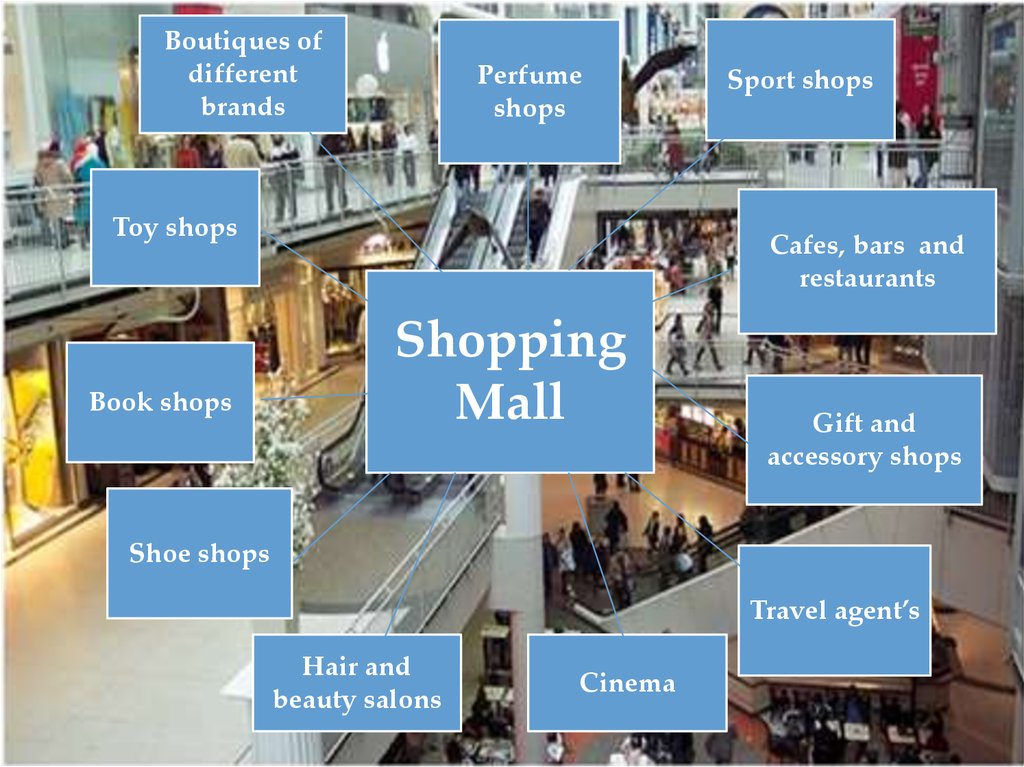 Итак, применяя арт-технологии:

- практически каждый учащийся может стать полноправным участником  занятия и для этого не требуется от него каких-либо специальных способностей (музыкальных, художественных, пластических), у каждого есть возможность проявить себя;
- в процессе работы  учащийся раскрывает свои чувства, настроения, мысли, свое отношение к окружающему миру, что позволяет лучше узнать его и помочь;
- арт-технологии позволяют повысить  качество усвоения изученного материала, и позволяют настроить работу по наиболее значимым каналам восприятия для всей группы учащихся.
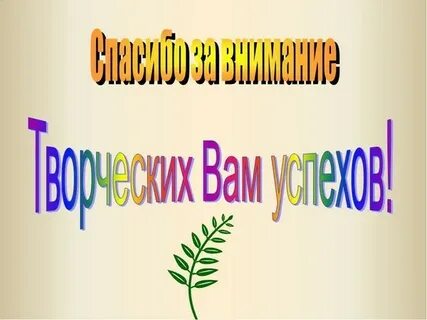